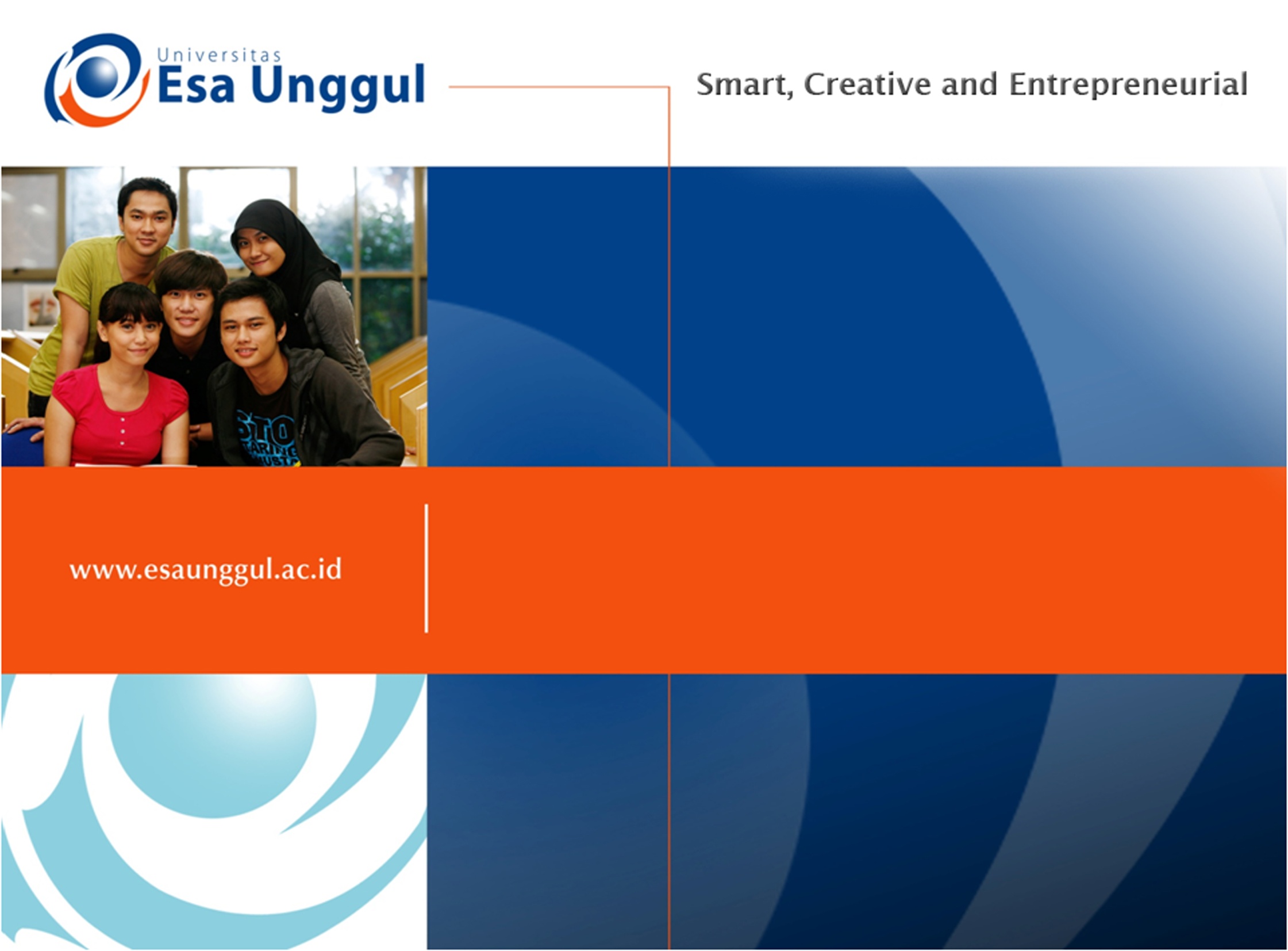 DEFINISI RUANG, KOMPONEN PENYEDIA DAN PEMBENTUK RUANG
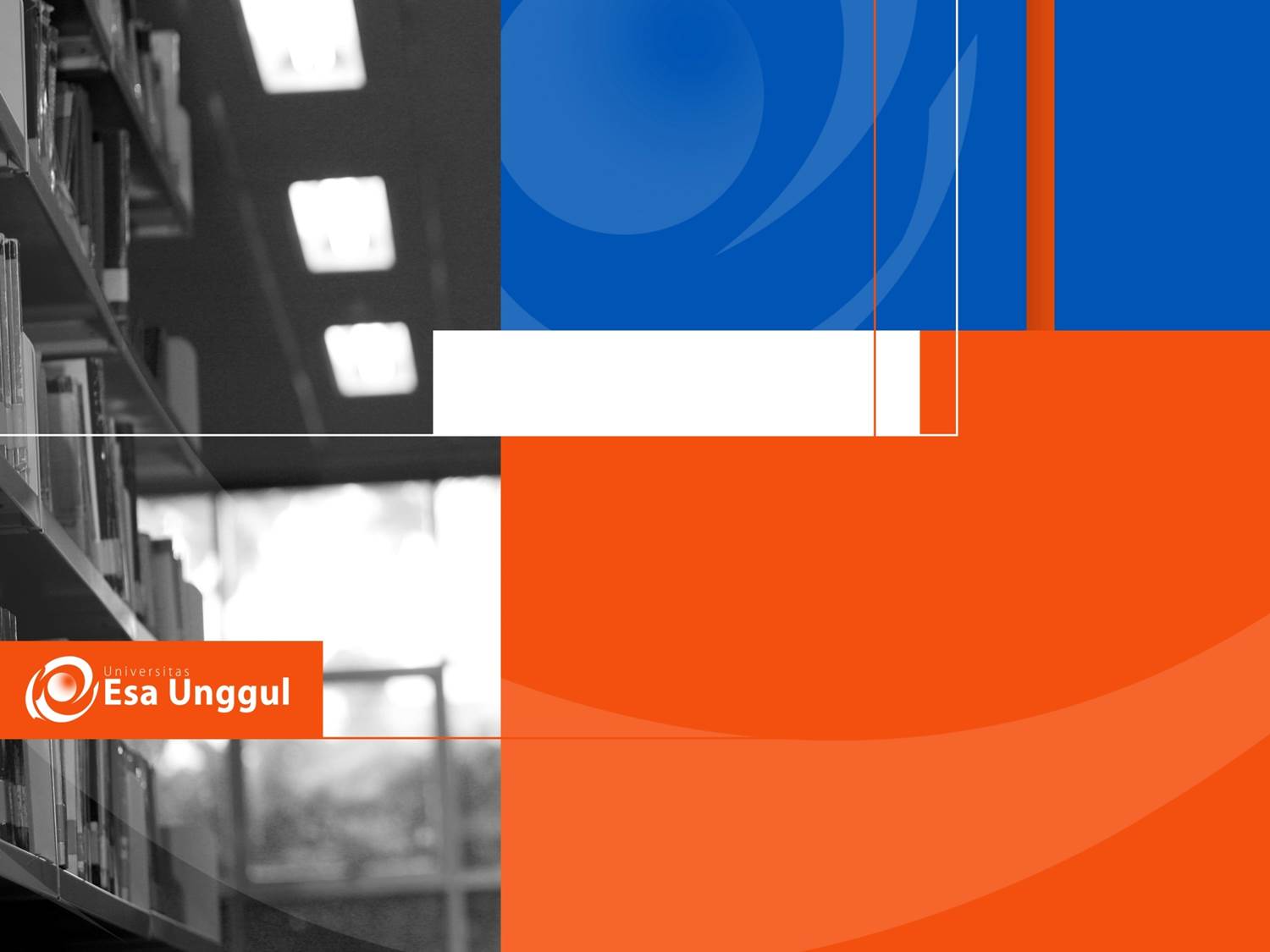 OUTLINE
Definisi Ruang
Komponen Penyedia dan Pembentuk Ruang
Sistem Aktivitas
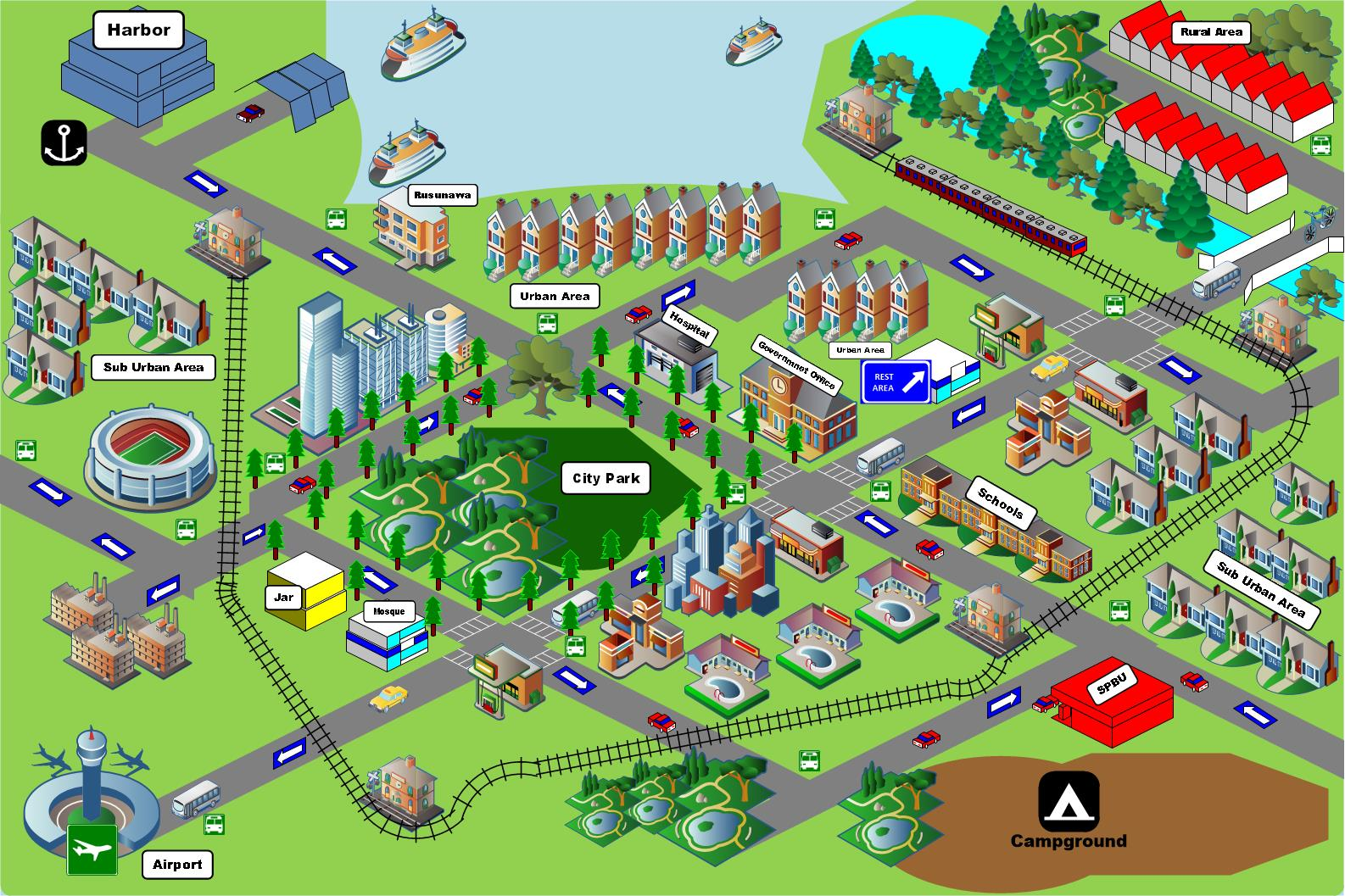 RUANG??
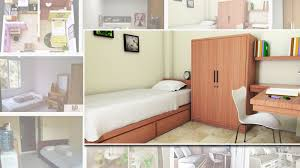 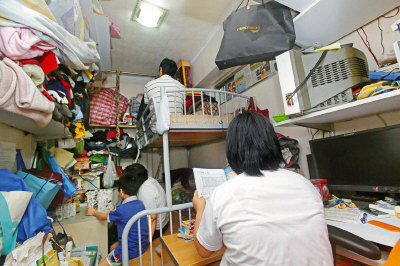 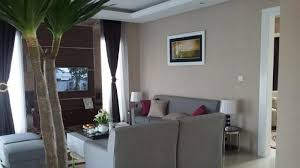 Proporsional
Sesuai fungsinya
Efektif dan Efisien
DEFINISI RUANG
“Wadah yang meliputi ruang darat, ruang laut, dan ruang udara, termasuk ruang di dalam Bumi sebagai satu kesatuan wilayah, tempat manusia dan makhluk lain hidup, melakukan kegiatan, dan memelihara kelangsungan hidup”
Undang-Undang RI Nomor 26 Tahun 2007 tentang Penataan Ruang
Ruang - suatu wadah yang meliputi ruang darat, ruang udara, ruang laut, termasuk ruang di dalam bumi sebagai suatu kesatuan wilayah di mana terdapat suatu interaksi antara:
sistem sosial yang menyangkut ber-bagai kegiatan kehidupan manusia secara sosial ekonomi dan sosial budaya dan
sistem lingkungan (ecosystem) yang menyangkut sumber daya alam, sumber daya binaan, tanah dan unsur unsur lingkungan fisik
Keteraturan konfigurasi spasial aktivitas-aktivitas sosial ekonomi masyarakat atau pola pemanfaatan ruang selalu ditemukan di setiap kehidupan masyarakat di dalam mempertahankan hidupnya, menyesuaikan dengan lingkungan, mengoptimalkan upaya-upaya pemanfaatan sumber daya alam, mengoptimalkan interaksi sosial, maupun bentuk-bentuk ekspresi budaya
Tata Ruang merupakan suatu artian harafiah dari ‘spatial’ , yaitu segala sesuatu yang mendasarkan kepada pertimbangan dan kaidah keruangan

Tata ruang merupakan wujud struktur dan pola ruang, baik direncanakan maupun tidak direncanakan.

Penataan ruang merupakan suatu proses perencanaan tata ruang, pemanfaatan ruang dan pengendalian pemanfaatan ruang.
 
Rencana Tata Ruang merupakan hasil perencanaan tata ruang
PEMBENTUK RUANG
Persebaran penduduk
Konsentrasi kegiatan
Interaksi kehidupan sosial
Ekspresi budaya
Pemanfaatan sumber daya alam
SISTEM WILAYAH
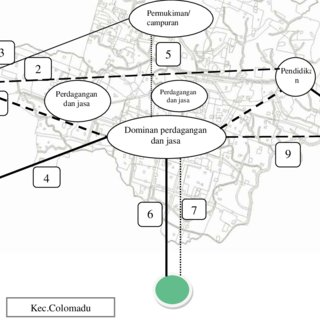 Struktur ruang dan pola ruang yang mempunyai jangkauan pelayanan pada tingkat wilayah
PENATAAN RUANG DI INDONESIA
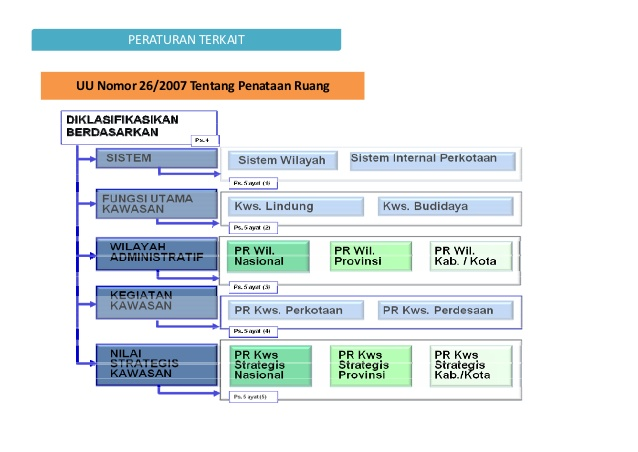 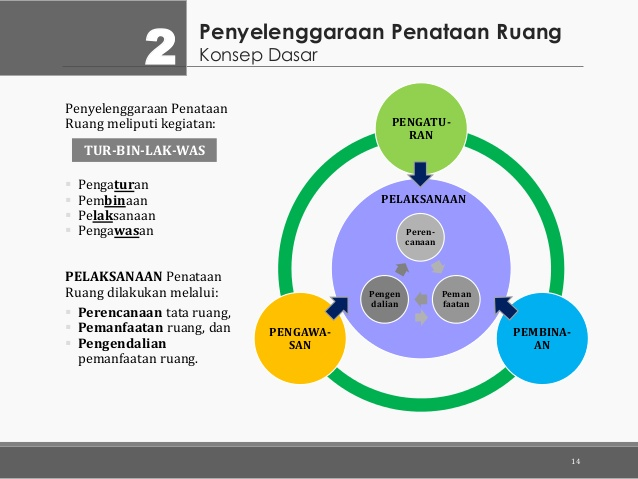 RENCANA TATA RUANG
Arahan pengendalian pemanfaatan ruang
PEMANFAATAN RUANG
PENGENDALIAN PEMANFAATAN RUANG
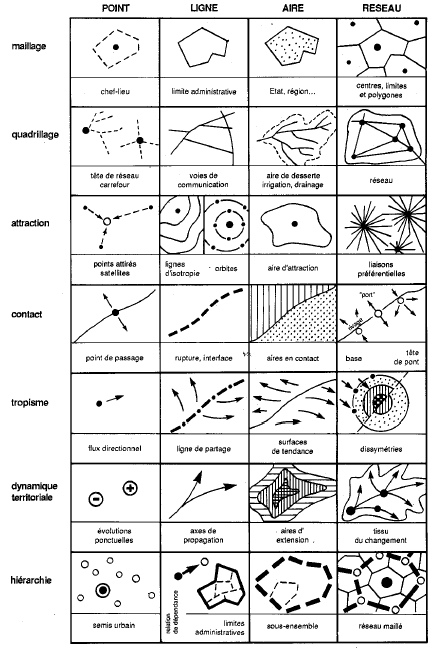 titik
garis
area
jaringan
infrastruktur


Jalan
Listrik
Drainase
Telekomunikasi
Sumber daya air
lokasi 
fasilitas


Rumah
Pasar
Toko
Puskesmas
Rumah Sakit
zona
penggunaan
lahan

Permukiman
Perdagangan dan jasa
Industri
Perkembangan 

Jumlah     Kebutuhan    Kemampuan    Kemasyarakatan      kegiatan hidup
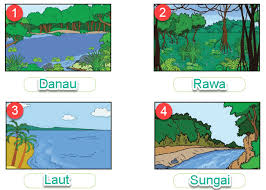 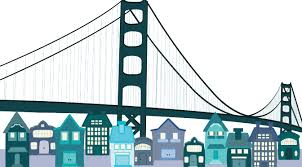 PENATAAN RUANG TERENCANA
TATA RUANG ALAMI
SRUKTUR RUANG
Susunan pusat-pusat permukiman dan sistem jaringan prasarana dan sarana yang berfungsi sebagai pendukung kegiatan sosial ekonomi masyarakat yang secara hierarkis memiliki hubungan nasional
Undang-Undang RI Nomor 26 Tahun 2007 tentang Penataan Ruang
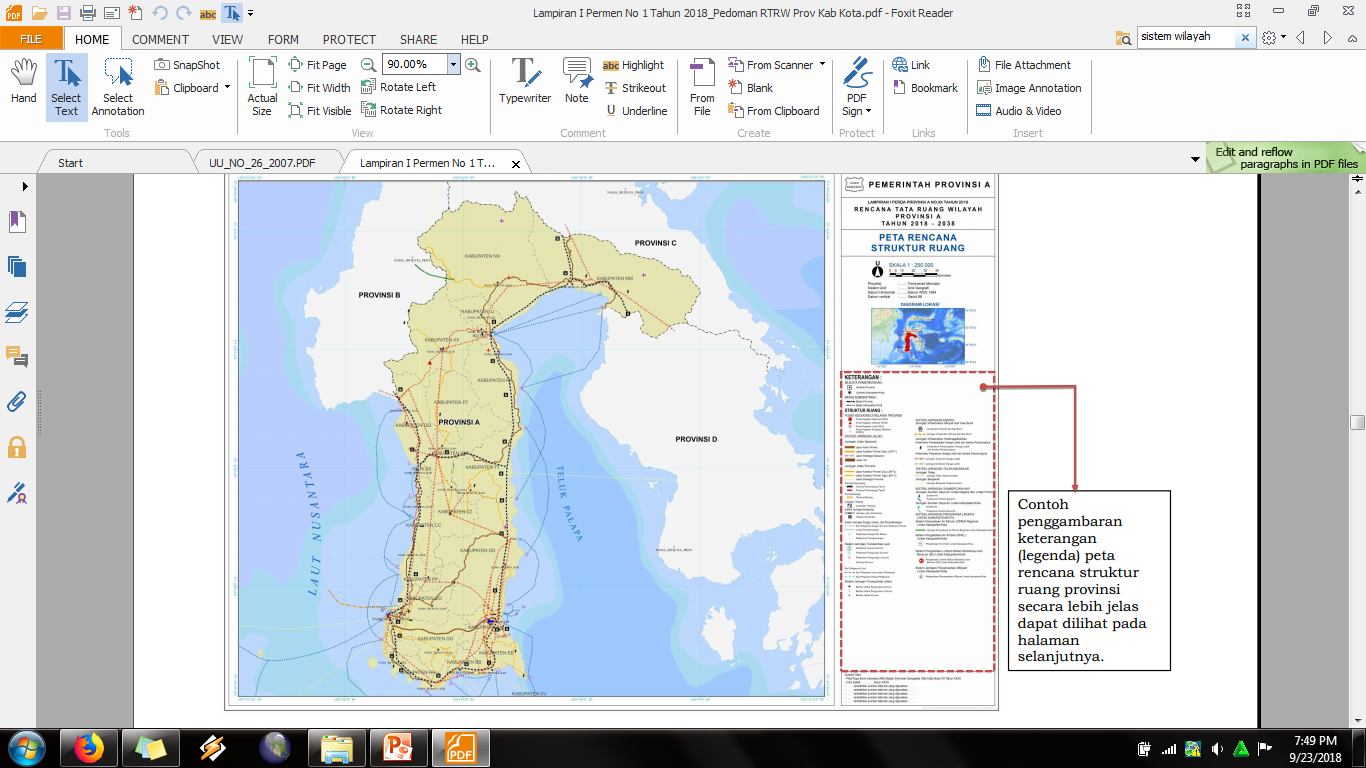 KETERANGAN DALAM STRUKTUR RUANG
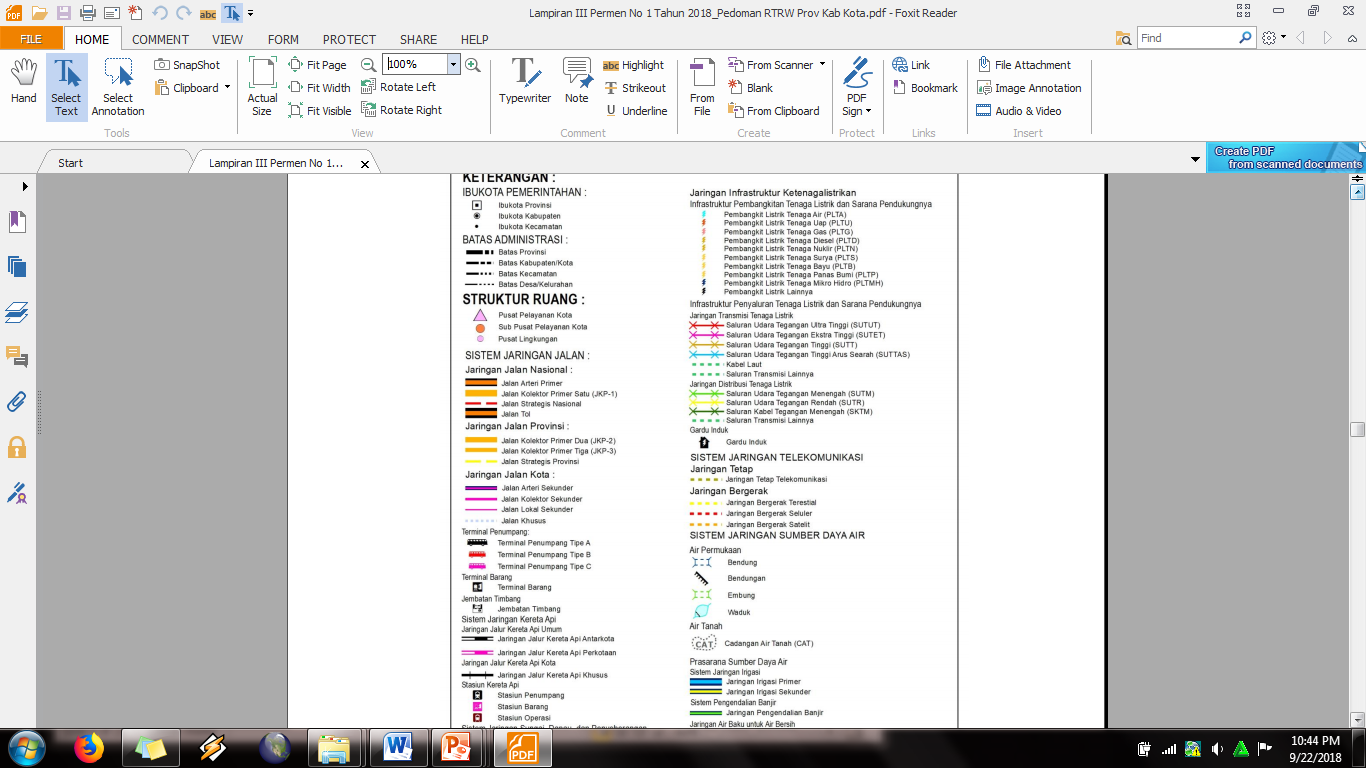 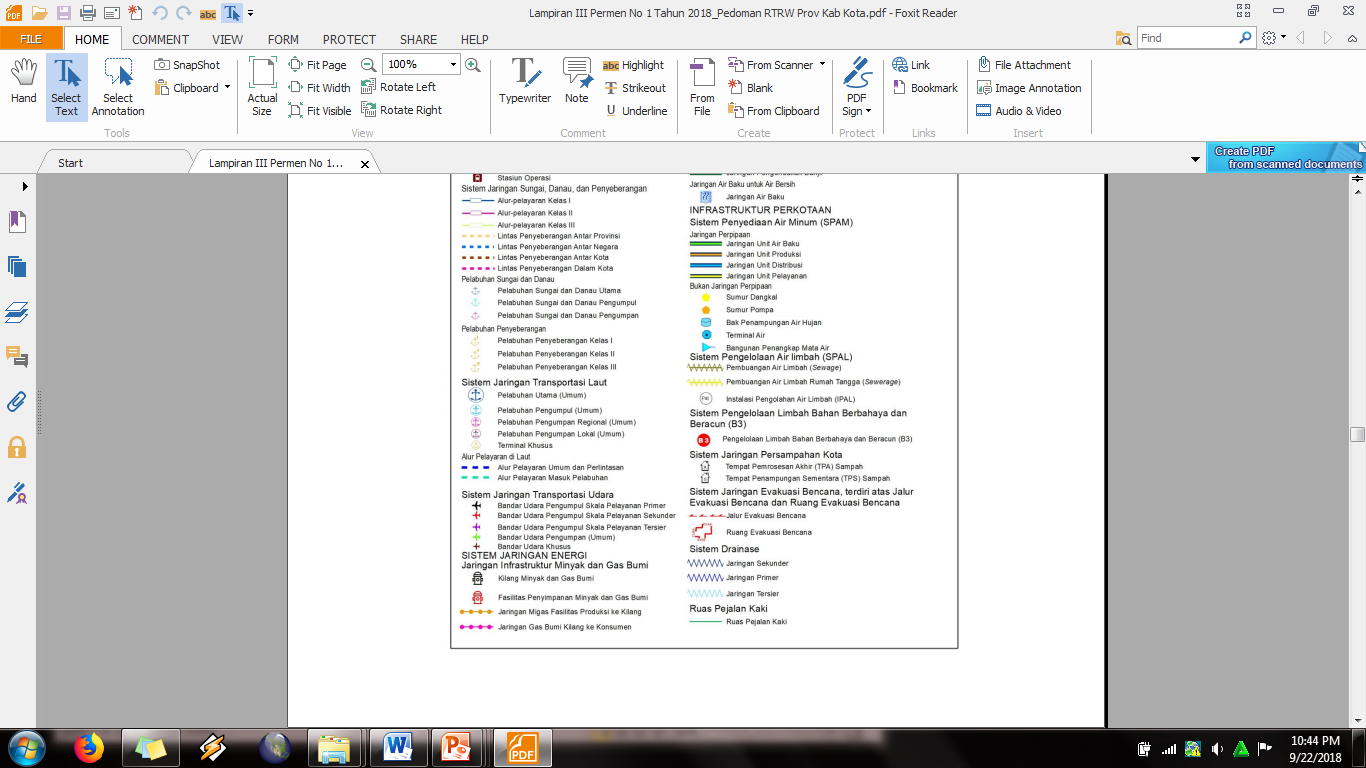 ELEMEN DALAM STRUKTUR RUANG
FAKTOR PEMBENTUK STRUKTUR
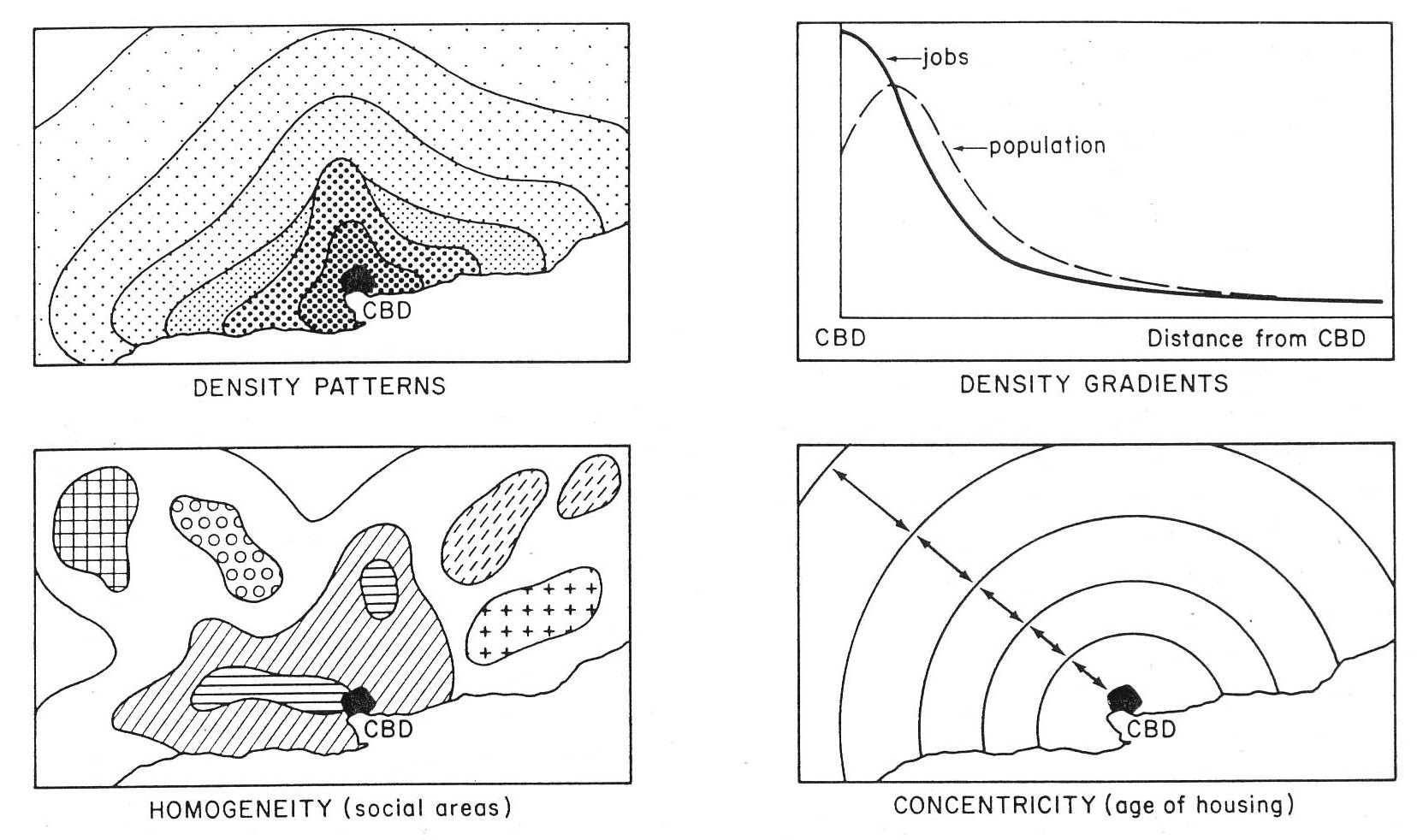 FAKTOR PEMBENTUK STRUKTUR
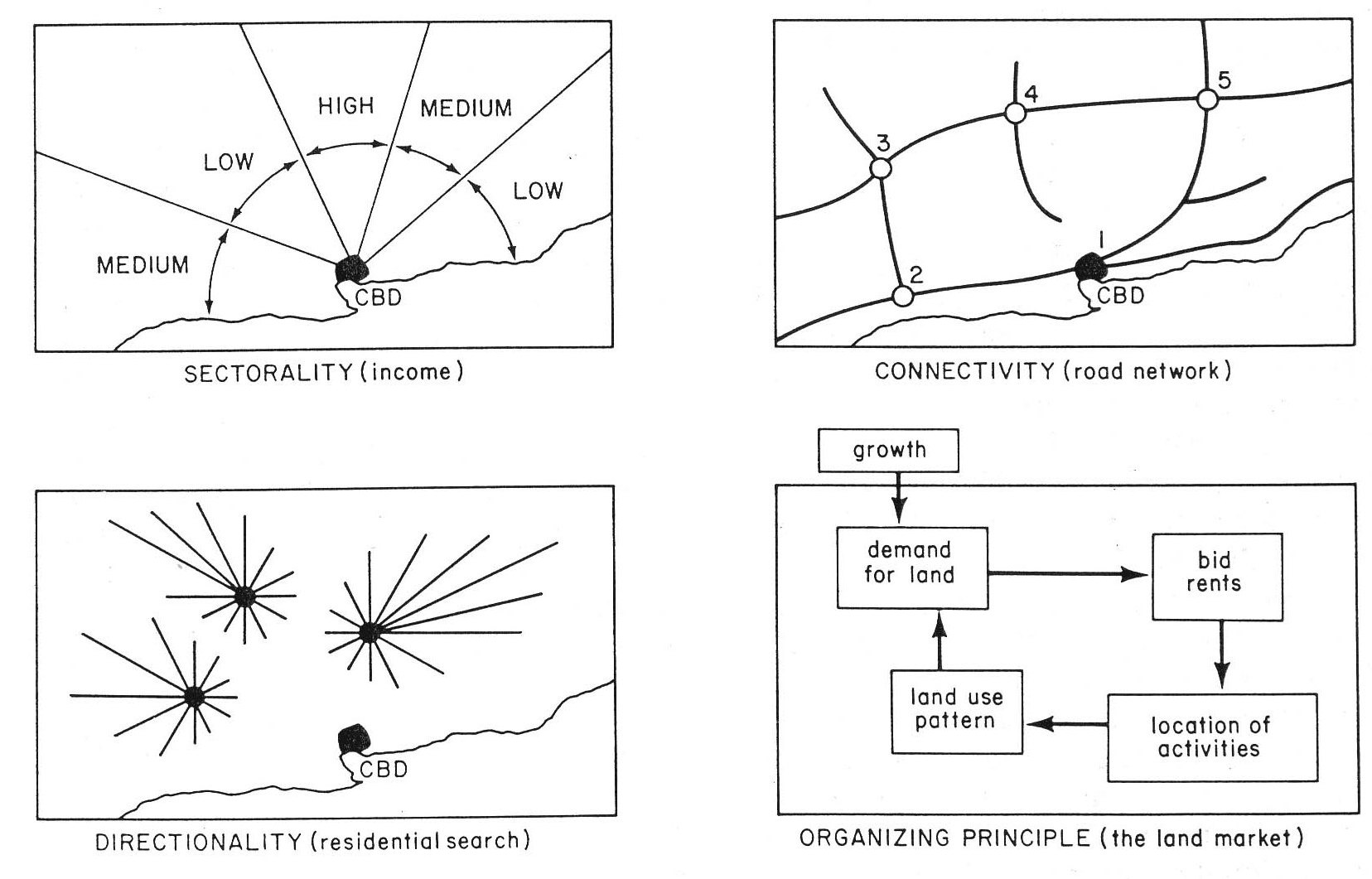 MODEL STRUKTUR RUANG KOTA KLASIK
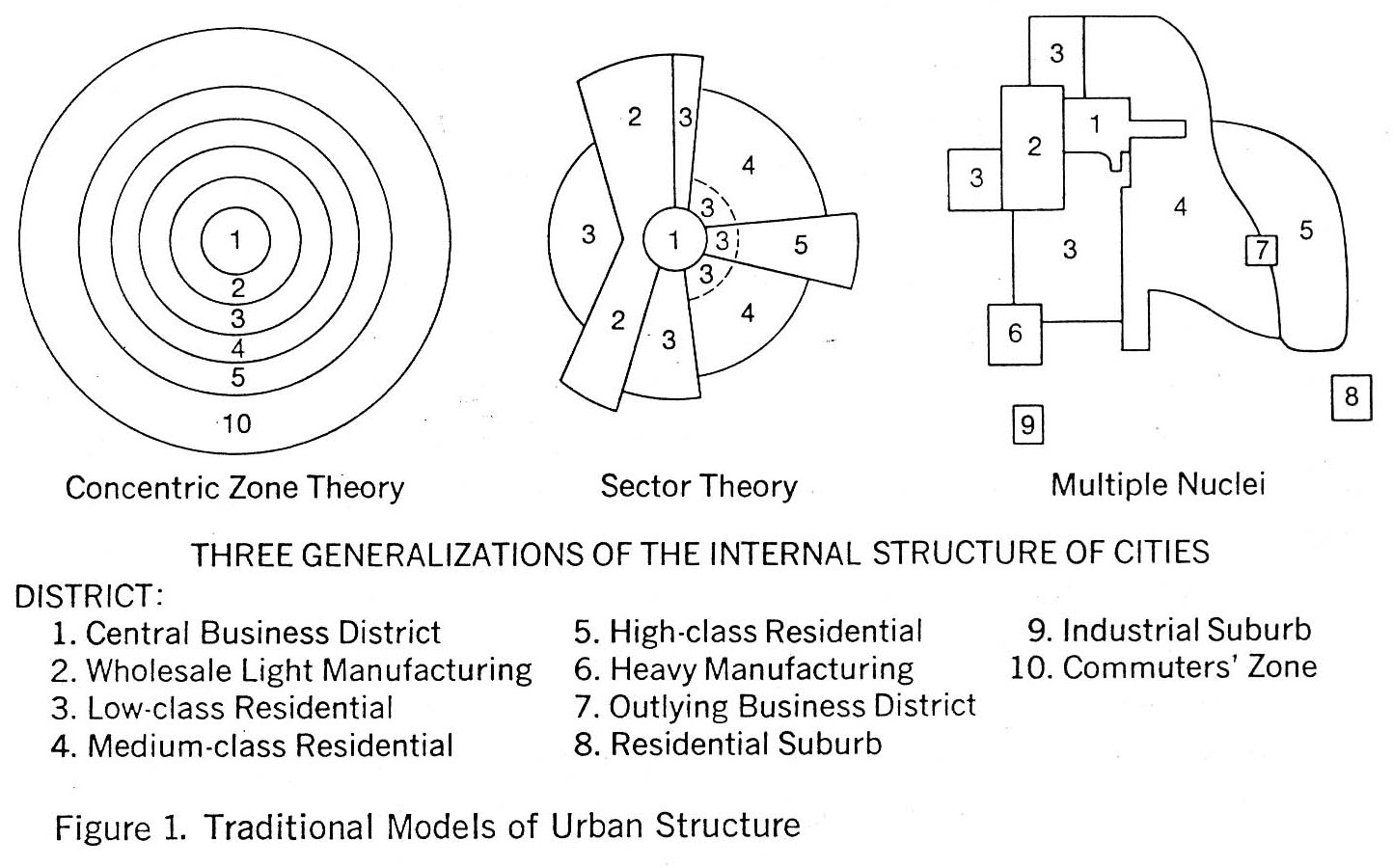 ELEMEN STRUKTUR KOTA DI INDONESIA
Zona pelabuhan (warisan kolonial)
Kota lama, berkembang sebagai kawasan pelabuhan
Kawasan pecinan
Pusat perdagangan eceran, cenderung mengalami penurunan (degrading)
Kawasan perdagangan campuran
Membentuk pola perkembangan pita
Kawasan perdagangan baru, “internasional”
Kawasan perdagangan baru, yang menjadi pusat kegiatan baru
Kawasan pusat pemerintahan
Manifestasi dari prinsip-prinsip tradisional
Kawasan permukiman elite dalam kota
Warisan kolonial
Kawasan permukiman menengah di pinggiran
Mulai muncul tahun 1970an-1980an  Perumnas, BTN
Kawasan industri
Booming investasi tahun 1980an-1990an
Kampung
Permukiman tersebar, tidak terpola, menempati ruang kosong perkotaan; berkembang tidak saja untuk kalangan bawah, juga menengah-atas
POLA RUANG
Distribusi peruntukkan ruang dalam suatu wilayah yang meliputi peruntukan ruang untuk fungsi lindung dan peruntukan ruang untuk fungsi budidaya
Undang-Undang RI Nomor 26 Tahun 2007 tentang Penataan Ruang
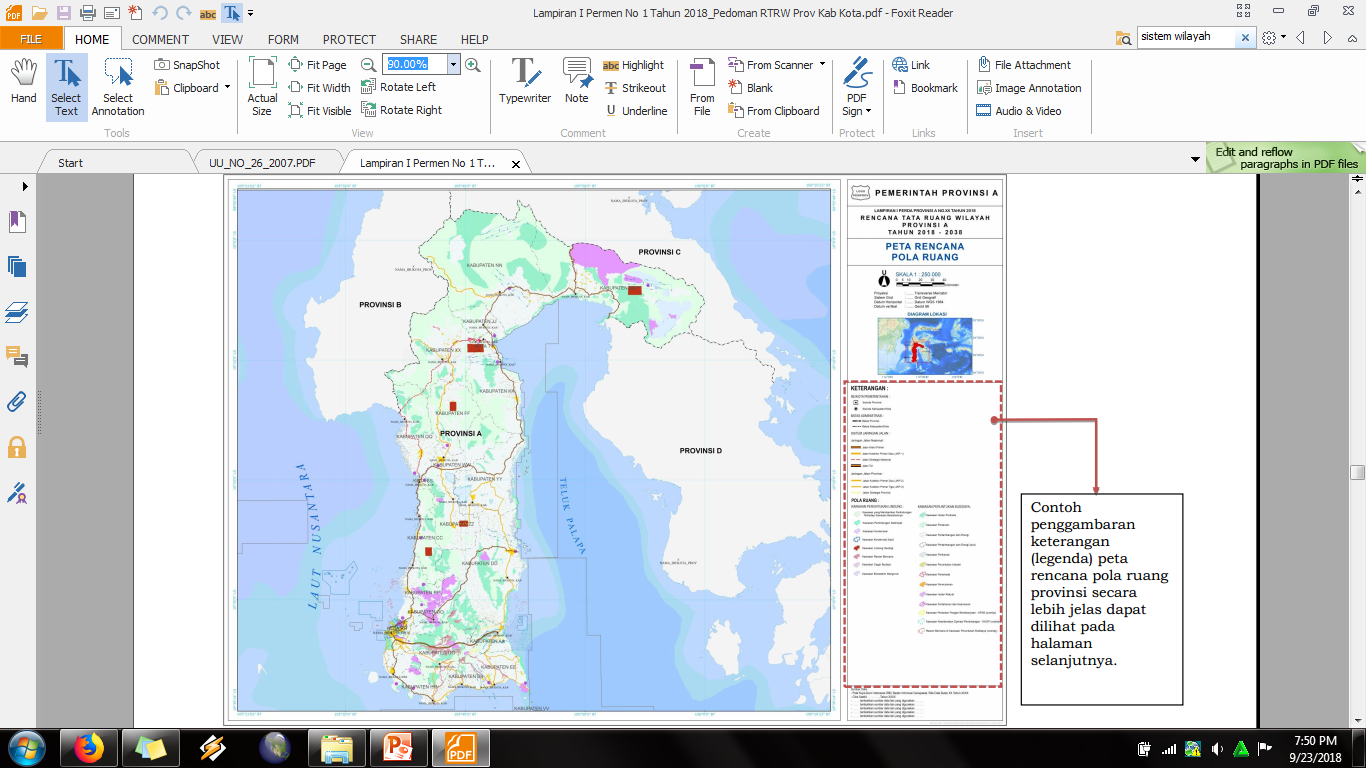 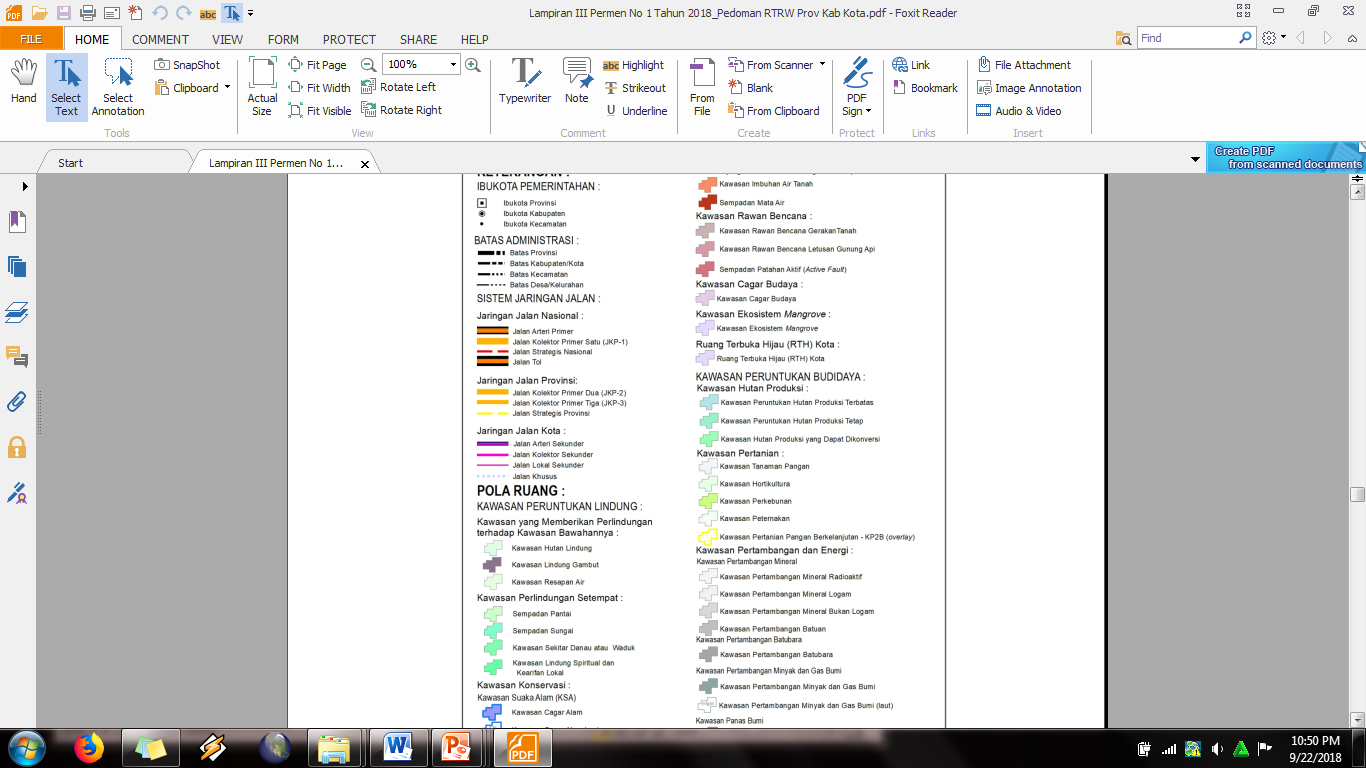 KETERANGAN DALAM POLA RUANG
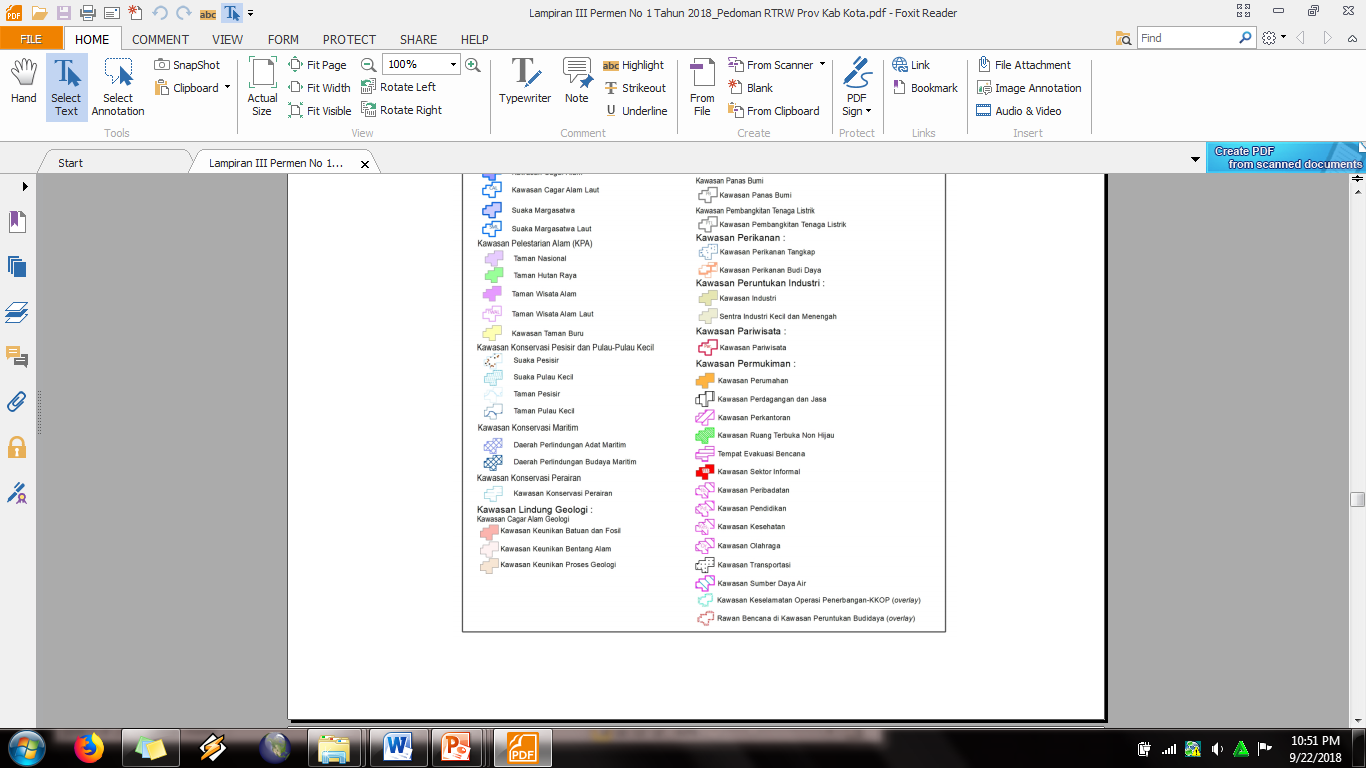 REFERENSI
Kostoer. Raldi Hendro. 2001. Dimensi Keruangan Kota. Universitas Indonesia: Jakarta
Marfai, Muh Aris. 2011. Pengantar Pemodelan Geografi. Fakultas Geografi UGM: Yogyakarta 
Rustiadi, Ernan. 2009. Perencanaan dan Pengembangan Wilayah. Crestpent Press: Yogyakarta
Yunus, Hadi Sabari. 2005. Struktur Tata Ruang Kota. Pustaka Pelajar: Yogyakarta

Undang-Undang RI No. 26 Tahun 2007 tentang Penataan Ruang
Permen Agraria dan Tata Ruang/Kepala BPN No 1 Tahun 2018 tentang Pedoman Penyusunan Rencana Tata Ruang Wilayah Provinsi, Kabupaten, dan Kota
terimakasih